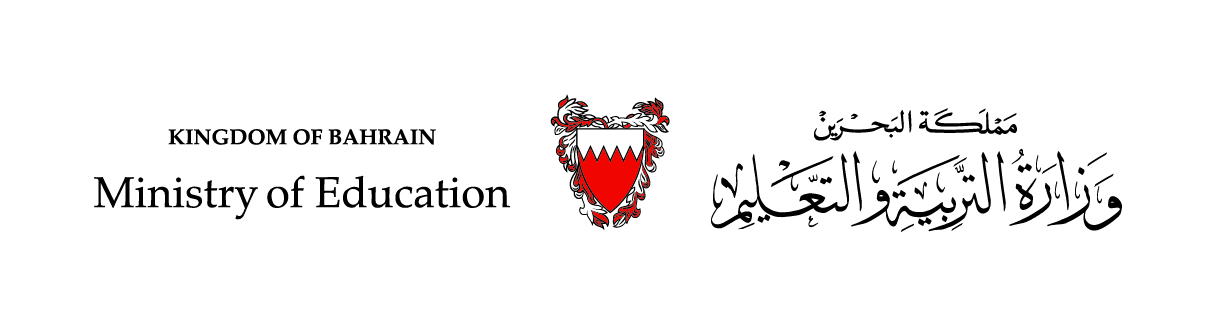 درسٌ في مادّةِ اللّغةِ العربيّةِ(الإملاءُ)الهَمْزَةُ الـمُتَوَسِّطةُ الـمَفْتُوحَة وَمَا قَبْلَها مَفْتُوحٌالصّفُّ الرّابعُ الابتدائيُّ
أُكْمِلُ مَلْءَ الـجَدْوَلِ بِمَا يُنَاسِبُ، كَمَا فِي الـمِثَالِ :
أَكْتَشِفُ
أُقَيِّمُ إِجَابَتِي
أَكْتَشِفُ
أُكْمِلُ مَلْءَ الـجَدْوَلِ بِمَا يُنَاسِبُ، كَمَا فِي الـمِثَالِ :
عَلَى الألف
الفَتْحَةُ
الفتحة
وسط الكلمة
عَلَى الألف
الفَتْحَةُ
الفتحة
وسط الكلمة
عَلَى الألف
الفَتْحَةُ
الفتحة
وسط الكلمة
أَسْتَنْتِجُ :
تُكْتَبُ الهَمْزَةُ عَلَى أَلِفٍ إِذَا كَانَتْ مُتَوَسِّطَةً مَفْتُوحَةً وَمَا قَبْلَهَا مَفْتُوحٌ.
أُطَبِّقُ
أُحَوِّلُ الأَفْعَالَ مِنَ الـمُضارِعِ إِلَى الـمَاضِي كـمَا فِي الـمِثَالِ:
نشاط 1
يَرْأَبُ
رَأب
يَرَى
ينْأَى
يَرْأَسُ
د
يَرْأَفُ
أُقَيِّمُ إِجَابَتِي
أُطَبِّقُ
أُحَوِّلُ الأَفْعَالَ مِنَ الـمَاضِي إِلَى الـمُضارِعِ كـمَا فِي الـمِثَالِ:
نشاط 1
يَرْأَبُ
رَأب
يَرَى
رَأَى
ينْأَى
نَأَى
يَرْأَسُ
د
رَأَسَ
يَرْأَفُ
رَأَفَ
أُطَبِّقُ
أَصِلُ الـحُرُوفَ لأُكَوِّنَ كَلِمَاتٍ مُرَاعِيًا الرَّسْمَ الصّحِيحَ للهَمْزَةِ، كـمَا فِي الـمِثَالِ:
نشاط 2
م، ف، ا، ج، ء، ة
مُفَاجَأَةٌ
ا، ل، ت، ء، م
ت، ء، ق، ل، م
ز ء، ر
ي،ت، ء،م ، ل
أُقَيِّمُ إِجَابَتِي
أُطَبِّقُ
أَصِلُ الـحُرُوفَ لأُكَوِّنَ كَلِمَاتٍ مُرَاعِيًا الرَّسْمَ الصّحِيحَ للهَمْزَةِ، كـمَا فِي الـمِثَالِ:
نشاط 2
م، ف، ا، ج، ء، ة
مُفَاجَأَةٌ
الْتَأَمَ
ا، ل، ت، ء، م
تَأَقْلَمَ
ت، ء، ق، ل، م
ز ء، ر
زَأَرَ
ي،ت، ء،م ، ل
يَتَأَمَّلُ
أوظِّفُ
أَسْتَمِعُ إِلَى الفِقْرَة وَأَكْتُبُ كُلَّ كَلِمَةٍ فِي الفَرَاغِ الـمُنَاسِبِ لَهَا.
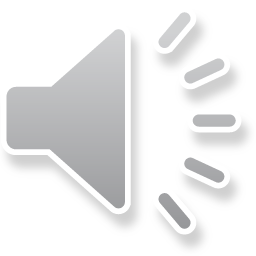 يُعَدُّ .......... مَمْلَكَةِ البَحْرَيْنِ فِي مَجَالِ التَّعْلِيمِ ........... فِي التَّاريخ؛ فَقَدْ ............. أَوَّلُ مَدْرَسَةٍ فِي البَحْرَيْنِ وَ فِي الخَلِيجِ العَرَبِيِّ، فِي بِدَايَةِ القَرْنِ الـمَاضِي. وَلَمْ ............. البَحْرَيْنِيُّون فِي دَعْمِها، وإِرْسَالِ أَبنَائِهِمْ إِلَيْهَا. وَبَعْدَ أَعْوَامٍ قَلِيلَةٍ .............. الحُكُومَةُ افْتِتَاحَ أَوَّلِ مَدْرَسَةٍ لِلْبَنَاتِ. وَفِي ............. وثَبَاتٍ، خَطَتْ مَمْلَكَةُ البَحْرَيْنِ خُطُوَاتٍ رَاسِخَةً فِي طَرِيقِ التَّطْوِيرِ  وَالإنْجَازِ حَتَّى أَصْبَحَتْ اليَوْمَ رَائِدَةً في مَجَالِ التَّعْلِيمِ.
أُقَيِّمُ إِجَابَتِي
أوظِّفُ
أَسْتَمِعُ إِلَى الفِقْرَة وَأَكْتُبُ كُلَّ كَلِمَةٍ فِي الفَرَاغِ الـمُنَاسِبِ لَهَا.
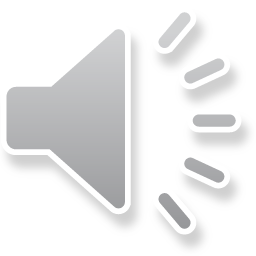 يُعَدُّ تَأَلُّقُ مَمْلَكَةِ البَحْرَيْنِ فِي مَجَالِ التَّعْلِيمِ مُتَأَصِّلًا فِي التَّاريخ؛ فَقَدْ تَأَسَّسَتْ أَوَّلُ مَدْرَسَةٍ فِي البَحْرَيْنِ وَ فِي الخَلِيجِ العَرَبِيِّ، فِي بِدَايَةِ القَرْنِ الـمَاضِي. وَلَمْ يَتَأخَّرِ البَحْرَيْنِيُّون فِي دَعْمِها، وإِرْسَالِ أَبنَائِهِمْ إِلَيْهَا. وَبَعْدَ أَعْوَامٍ قَلِيلَةٍ ارْتَأَتِ الحُكُومَةُ افْتِتَاحَ أَوَّلِ مَدْرَسَةٍ لِلْبَنَاتِ. وَفِي تَأَنٍّ وثَبَاتٍ، خَطَتْ مَمْلَكَةُ البَحْرَيْنِ خُطُوَاتٍ رَاسِخَةً فِي طَرِيقِ التَّطْوِيرِ  وَالإنْجَازِ حَتَّى أَصْبَحَتْ اليَوْمَ رَائِدَةً في مَجَالِ التَّعْلِيمِ.
تَأَلُّقُ
......
............
تَأَسَّسَت
مُتَأَصِّلًا
..........
............
يَتَأخَّرِ
........
ارْتَأَتِ
......
تَأَنٍّ
انتهى الدّرس